Team name
Pictures/names of your team members
Logo (if applicable)
Product picture/description (1 sentence)
The Business Model Canvas
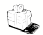 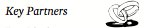 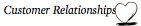 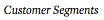 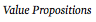 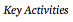 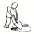 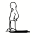 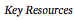 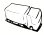 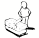 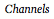 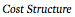 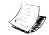 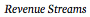 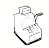